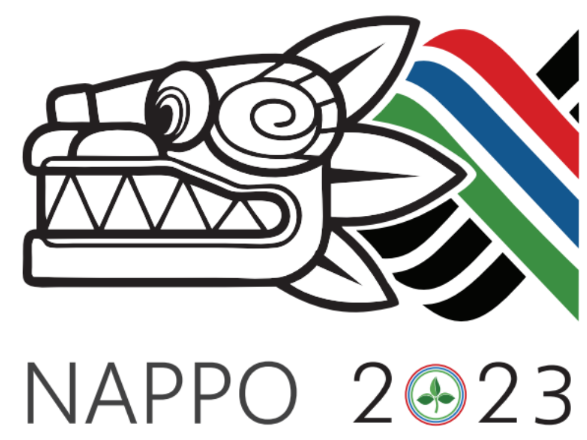 Pilot for harmonization of diagnostic protocols for seed pests focused on Tomato Brown Rugose Fruit Virus (ToBRFV)
Marlene Ortiz Berrocal
AMSAC
46th NAPPO Annual Meeting
December 5th, 2023
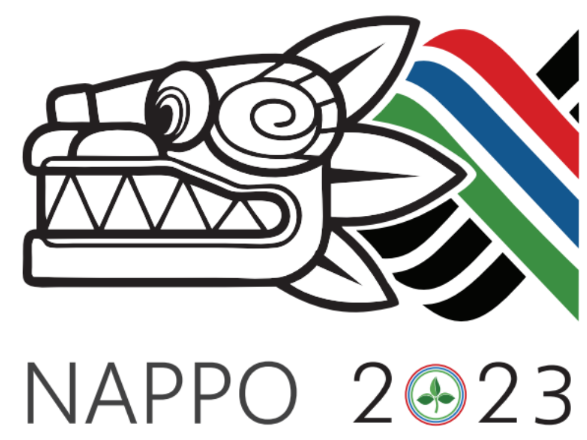 Background
ToBRFV is a regulated pest for tomato and pepper propagative material (including seeds) in NAPPO countries. 
There is a lot of tomato and pepper seed trade between NAPPO countries. 
Harmonization of diagnostic protocols for ToBRFV in seeds would facilitate trade among NAPPO countries:
Address discrepancies in diagnostic test results for the virus
Reducing delays and costs of controversial seed testing results 
Alleviate additional testing of seed shipments.
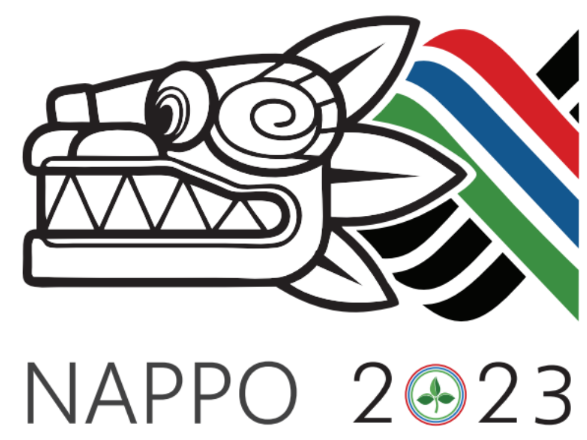 Background
Project proposal by Mx industry, prepared and submitted to NAPPO for consideration to include in the NAPPO work program: 
“Recognition of diagnostic tests for seed pests among NAPPO member countries”

Proposal was ranked as “High priority”, and a more focused approach using ToBRFV in tomatoes and peppers was suggested. 

Launching of NAPPO seeds expert group to work on pilot Project.
       “Pilot for harmonization of diagnostic protocols for seed pests focused on ToBRFV”
Expert group members
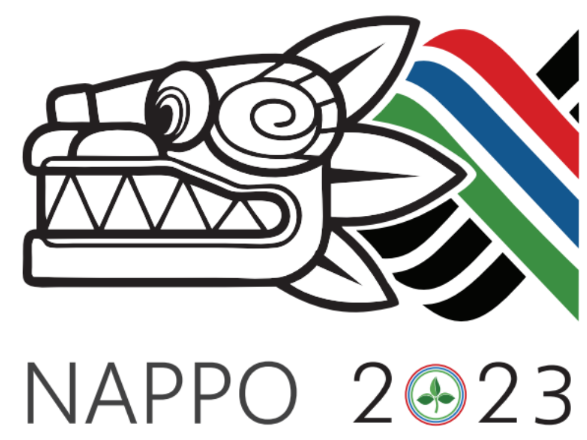 Goals
Evaluate selected molecular diagnostic assays currently employed by NAPPO member countries and/or major trading partners.

Recommend one or more protocols for use in phytosanitary diagnostic tests for the virus in tomato and pepper seeds. 

Develop a NAPPO standard procedure to evaluate seed diagnostic protocols that could be applied to future diagnostics developed for other seed pathogens.
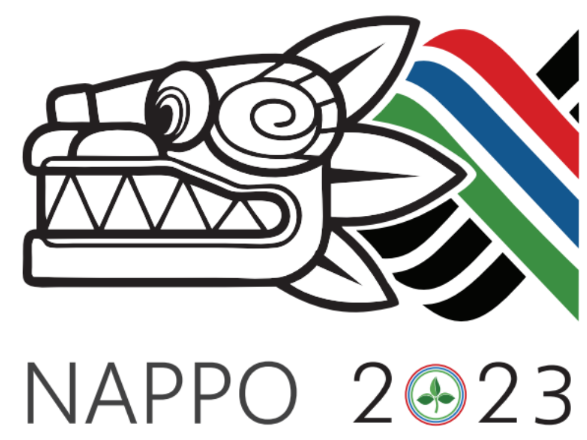 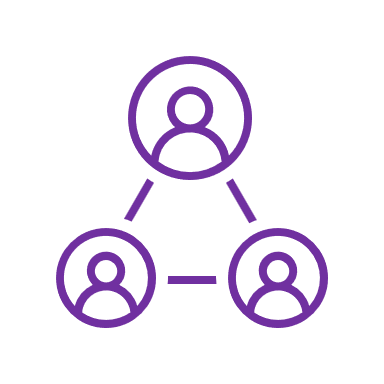 Approach
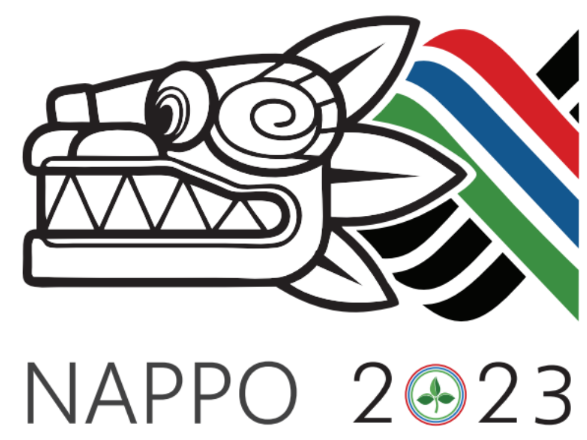 Subgroup 1
Approach (cont…)
15 considered protocols, 5 selected
Validated
Molecular
Used in NAPPO countries
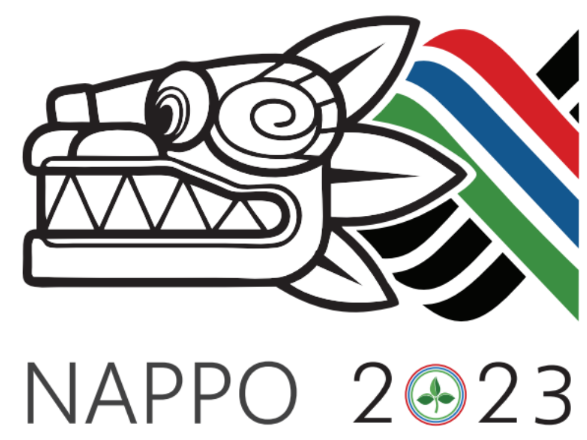 Selected molecular protocols for ToBRFV diagnostic
Conventional PCR (RT-PCR)

SENASICA  based on RdRp RT-PCR (Rodríguez-Mendoza, J., et al., 2019)
ACIA-CDFA (California Department of Food and Agriculture) based on MP RT-PCR; ACIA protocol
APHIS – FDACS (Florida Department of Agriculture and Consumer Services) based on CP RT-PCR: APHIS-PPQ inedit protocol


Real time PCR (qRT-PCR)

ISHI-Veg duplex (MP+CP) real time PCR: (ISF, Tomato-ToBRFV_2019.09.pdf)
APHIS PPQ, MP primers developed by K-S. Ling, APHIS PPQ protocol
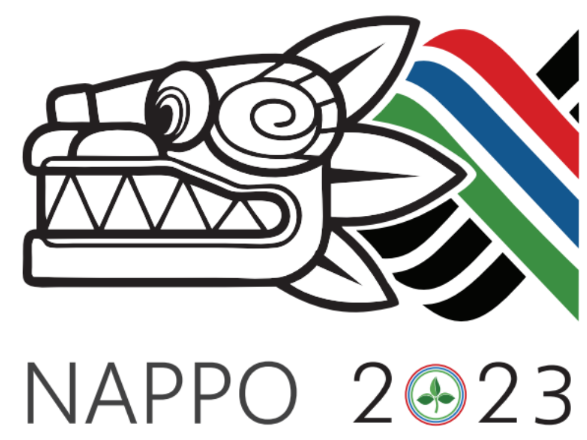 Subgroup 2
Approach (cont…)
Experimental design development
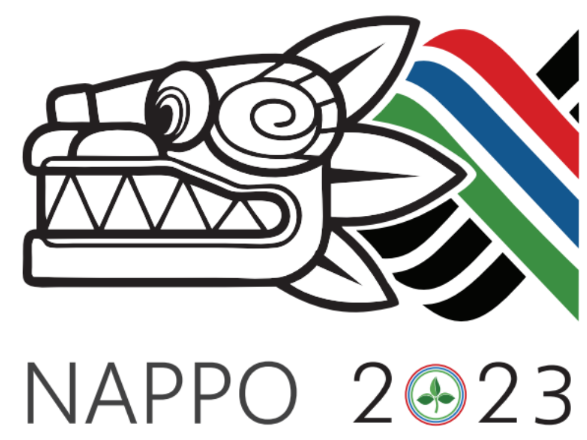 Subgroup 3
Approach (cont…)
3
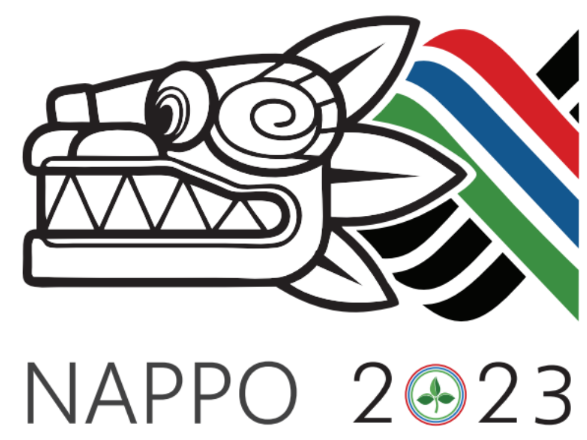 Logistics- import permits
Required by Mexico and Canada
Random and coded samples
Panel composition and distribution
Temperature monitoring during shipping period
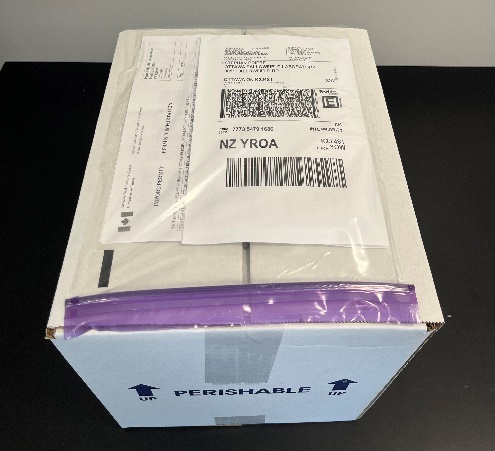 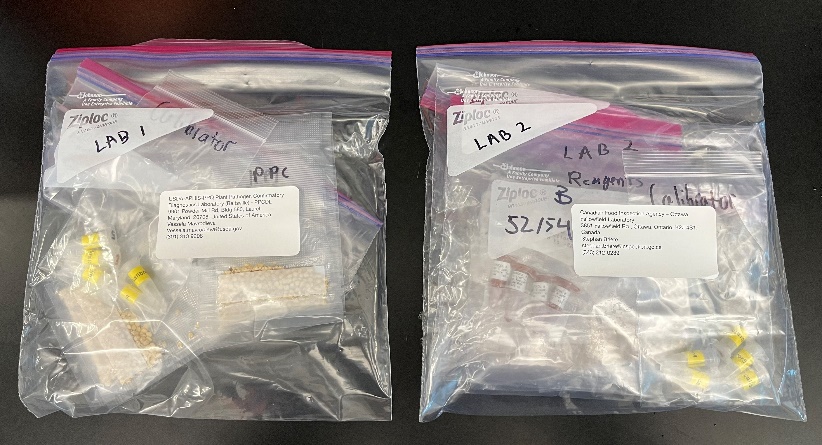 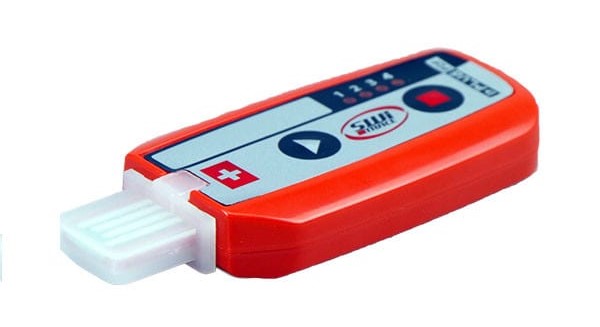 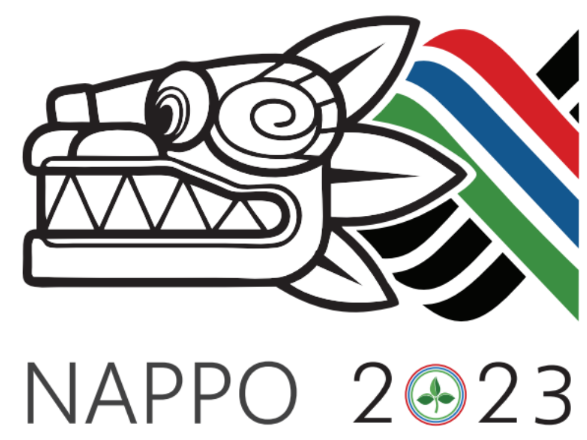 Reagents
Protocols were coded: A, B, C, D, E.
Reagents bought in bulk to reduce costs
Aliquots of the reagents were prepared and packaged in the USDA Plant Pathogen Confirmatory Diagnostic Laboratory (PPCDL). 
Packages were distributed to participant laboratories in Canada, USA and México.
Reagents and samples were included for pretesting prior to formal testing
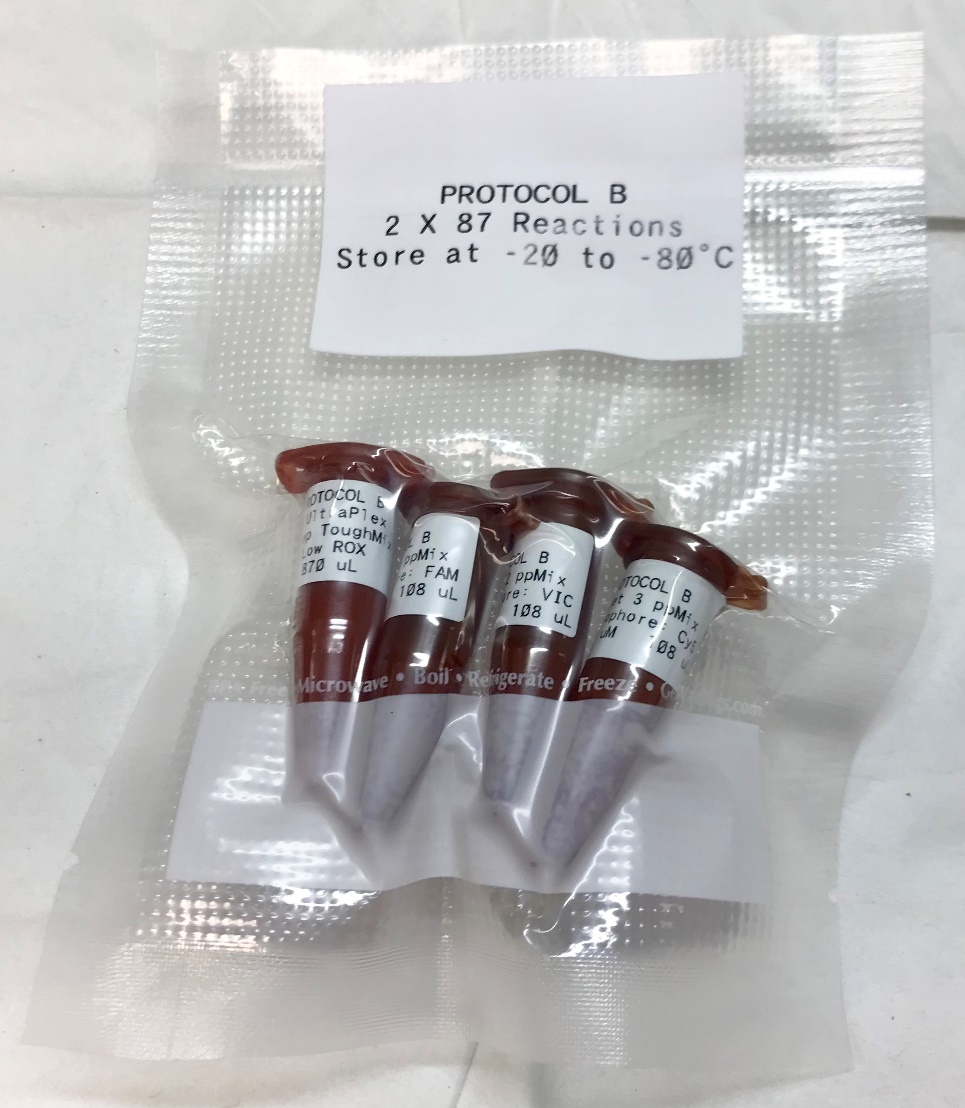 [Speaker Notes: Reagents provided: labs run assays as described to reduce variability]
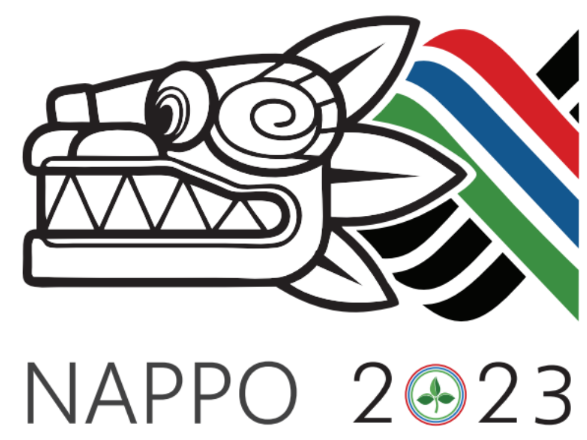 Guidelines for ring test
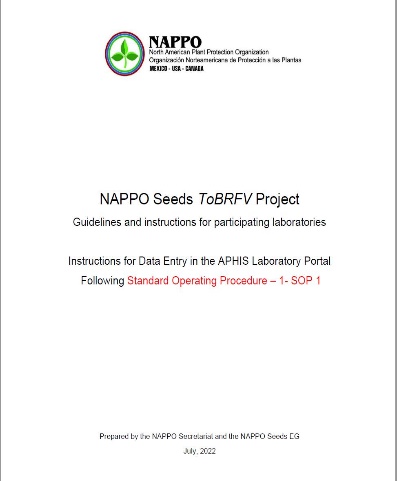 Documents were prepared with general information. 
Information from the protocols was reviewed and compiled in the instructions for the laboratories. 
Instructions were developed for each of the different experimental designs. 
Instructions were prepared for collecting data and entering it into the expert group portal. 
Instructions for reporting data were specific for each experimental design.
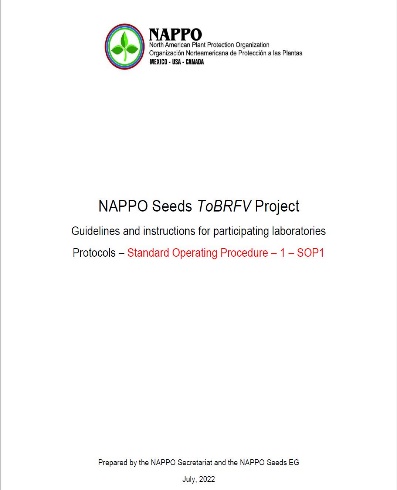 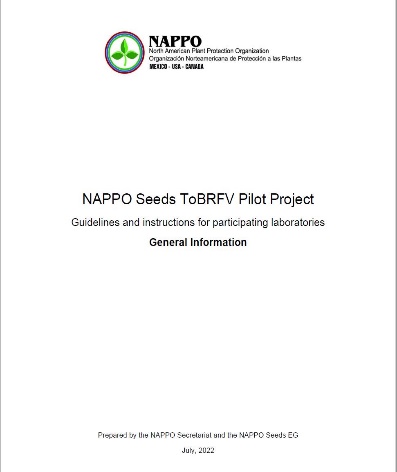 [Speaker Notes: Reagents provided: labs run assays as described to reduce variability]
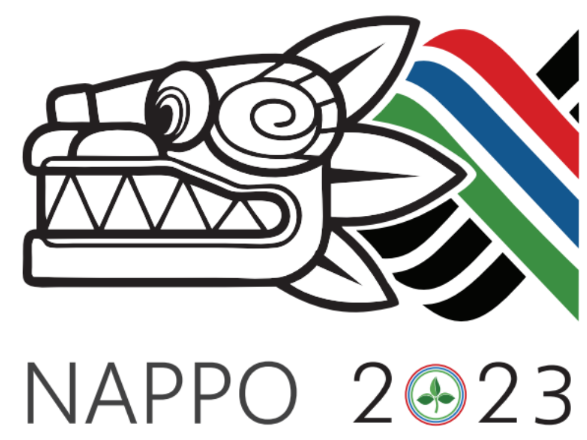 Data collection, storage and analysis
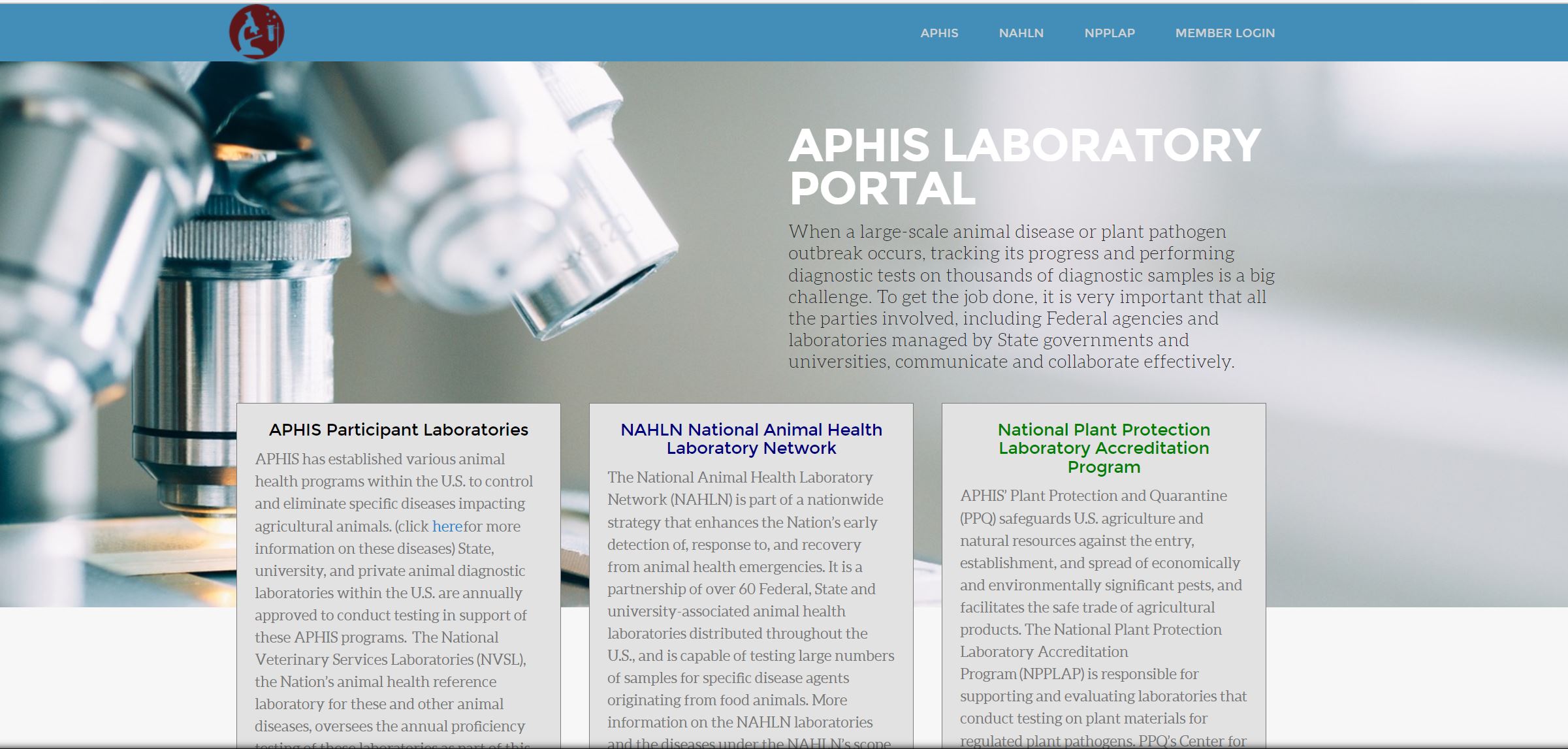 The APHIS laboratory portal was created specifically for this Project
Results were captured confidentially
Data were uploaded into a form specifically designed for this Project to be analysed.
Participating labs received training for data entering into the portal.
[Speaker Notes: Reagents provided: labs run assays as described to reduce variability]
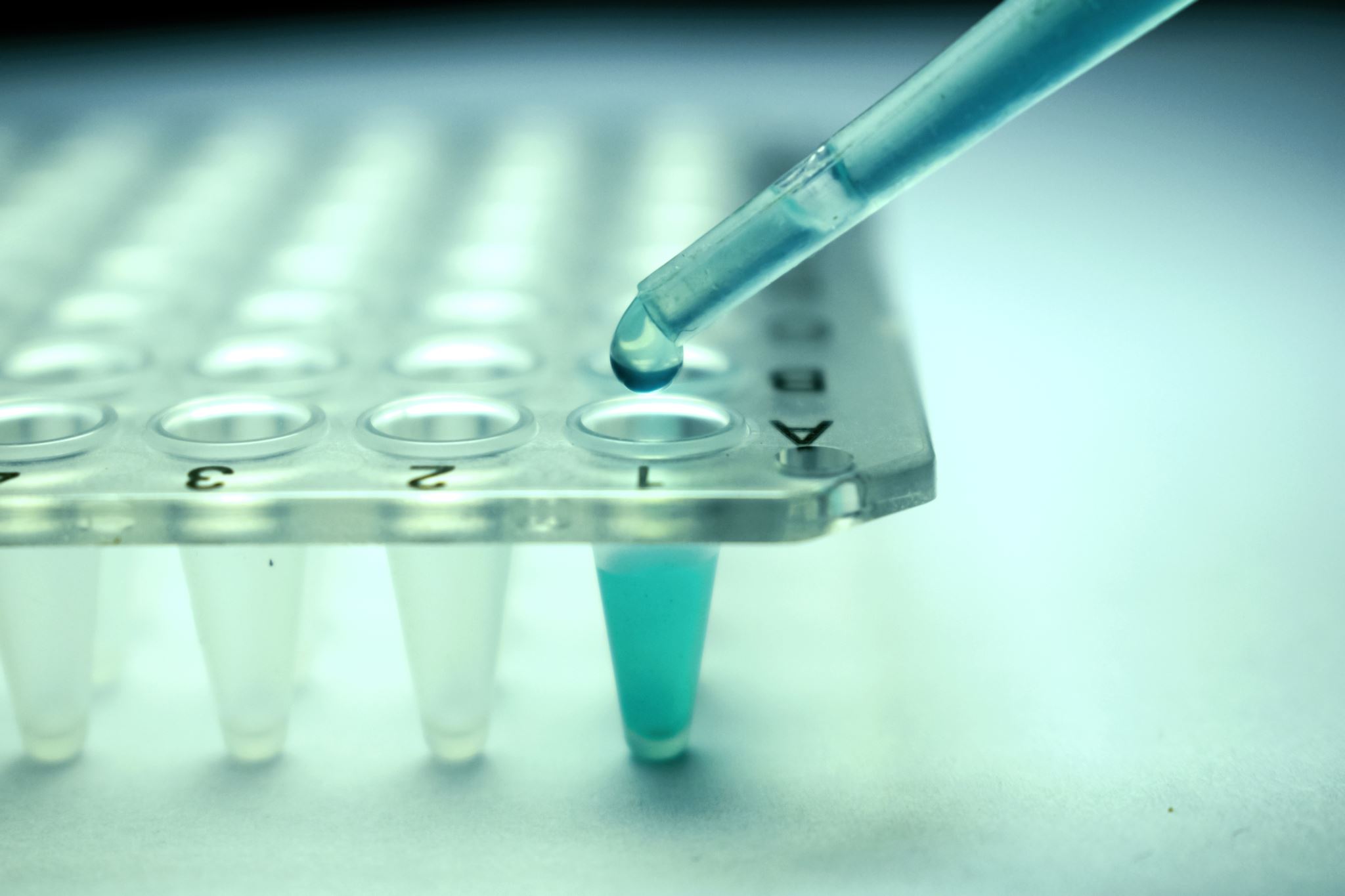 Ring test
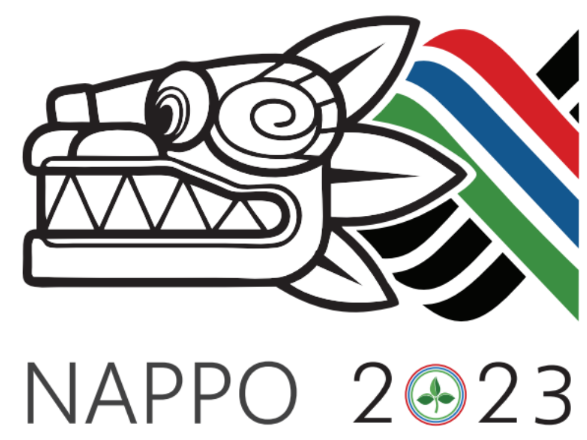 Participating labs (9)
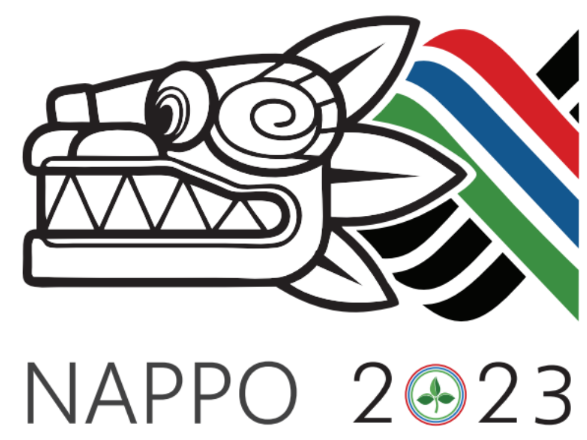 Evaluated parameters
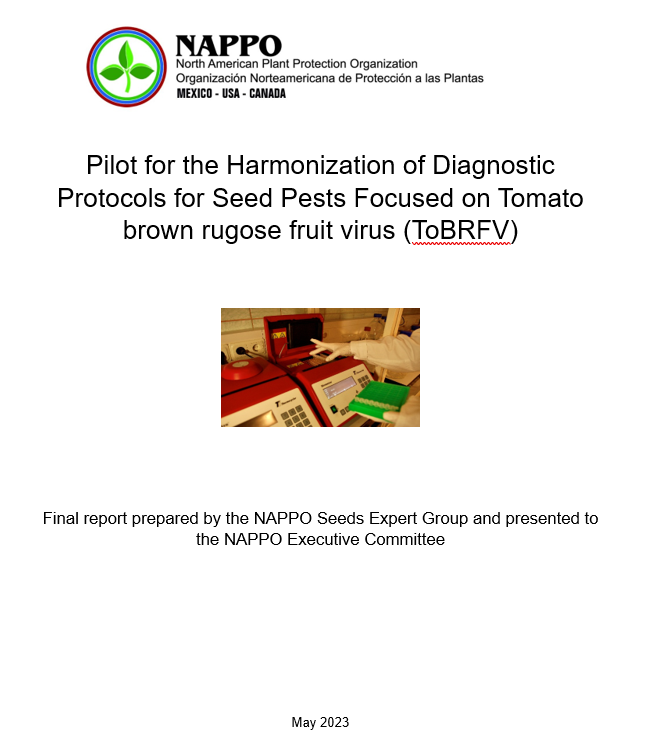 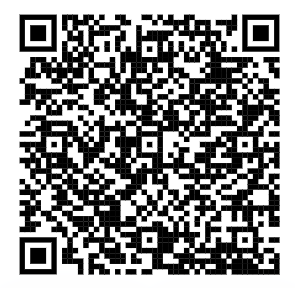 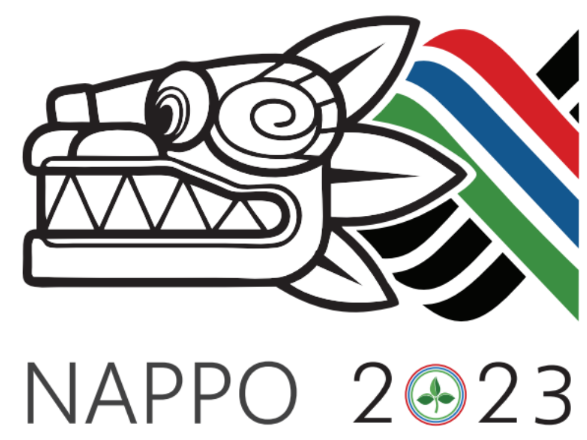 Recommendations (final report)
Based on analysis of the ring test data, protocols A (CDFA), B (ISHI-Veg/NSHS), C ( USDA-APHIS-RT PCR), and D (USDA-APHIS- cPCR) produced comparable results and could be used interchangeably for the detection of ToBRFV in tomato and pepper seeds. They provide a choice between 2 real-time PCR and 2 conventional PCR methodologies.
Protocols B, C, and D performed optimally in relation to all assayed parameters and variables evaluated.
Furthermore, protocols B, C and D could be recognized by all three NAPPO member countries for phytosanitary testing of seeds for the presence of ToBRFV. 
This will facilitate safe and expeditious trade of tomato and pepper seeds in our region and avoid retesting by exporting and importing countries.
The experimental design used in this study can serve as a model for future studies to evaluate other diagnostic protocols for the detection of other seed-transmitted pests of regulatory significance.
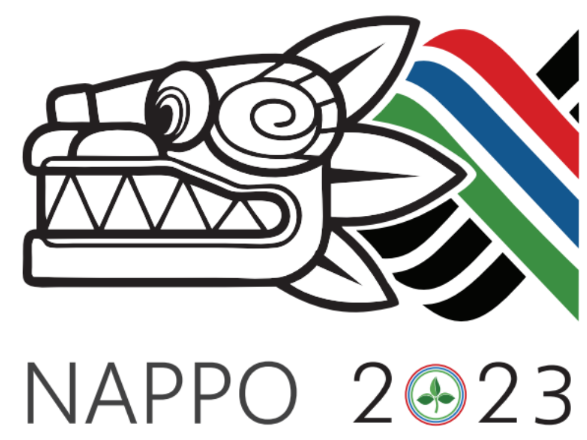 Recommendations (final report)
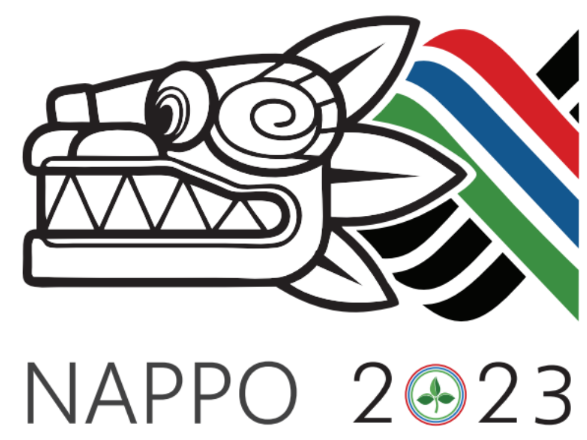 Acknowledgements
NAPPO Project Expert Group 
Participating Laboratories: Canada: Canadian Food Inspection Agency (CFIA) Charlottetown Laboratory, CFIA Ottawa Plant Laboratory; USA: APHIS PPQ Plant Pathogen Confirmatory Diagnostics Laboratory (PPCDL);  Seed Science Center at Iowa State University; California Seed and Plant Laboratory; University of Florida /IFAS Plant Diagnostic Center; Mexico: Laboratorio de Virología CNRF/SENASICA; Laboratorio de Biología Molecular y Genómica Funcional  (CIAD); Laboratorio de diagnóstico Integral Fitosanitario (LADIFIT)
Laboratories that produced the ring-test material: APHIS-PPQ PPCDL; Center for Research and Advanced Studies of the National Polytechnic Institute (CINVESTAV, México); Texas A&M Plant Disease Diagnostic Laboratory.
Financial support from: American Seed Trade Association (ASTA), NAPPO and United State Department of Agriculture (USDA) APHIS PPQ, Mexico Seed Trade Association (AMSAC).
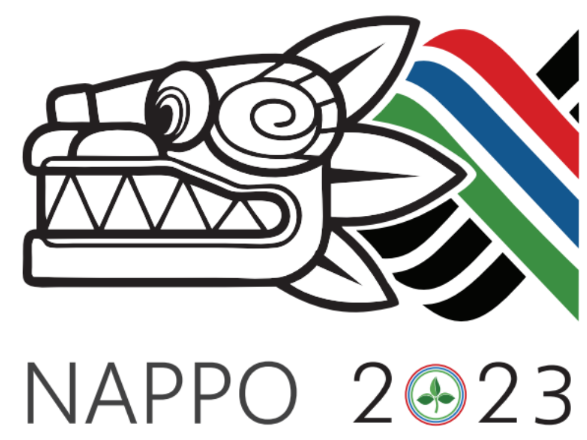 Thank you